Trimming My Nails
By Sophie Webster
Breathing x3
Breathe in through the nose…hold for 3 seconds…and breathe out slowly and quietly through the mouth.
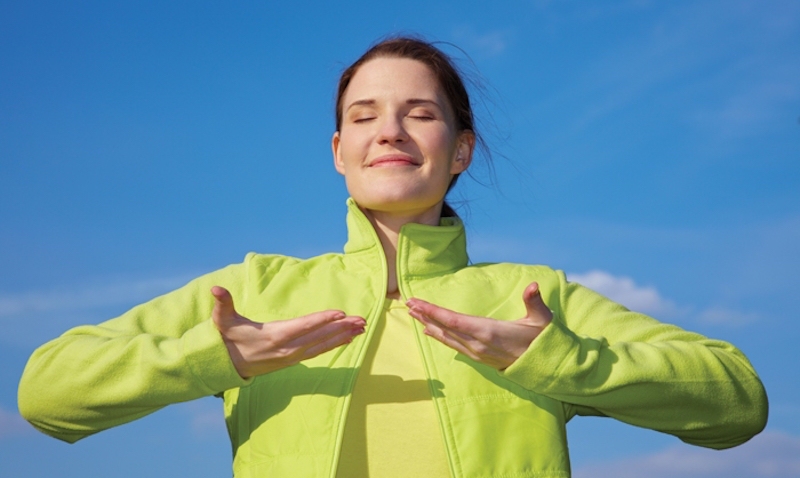 Ask permission to touch your partner
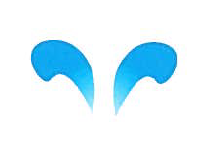 The Fan
My finger and toe nails grow every day.
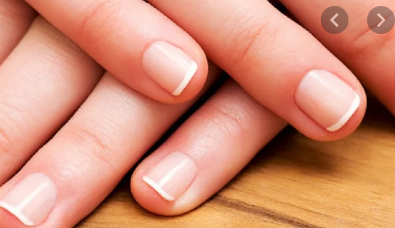 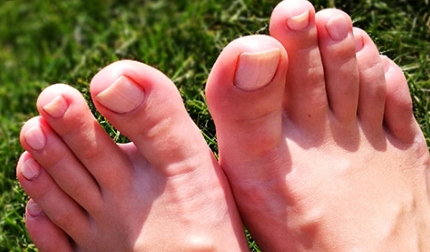 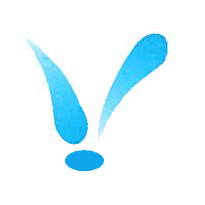 The Bounce
If my nails are too long, they might snap or scratch me or someone else. This could hurt!
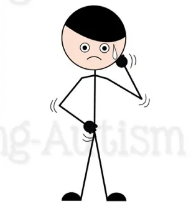 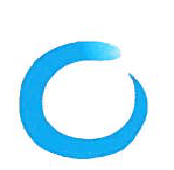 The Circle
Everyone has to trim their nails so that they do not snap or scratch me or someone else.
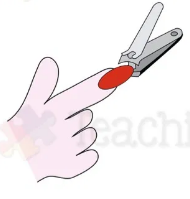 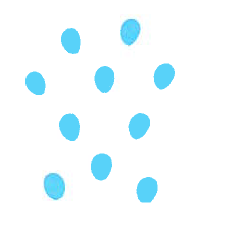 The Sprinkle
Mummy/Daddy/I will trim my nails using nail clippers or a nail file. They do not and will not hurt, I can practise on myself if I want to.
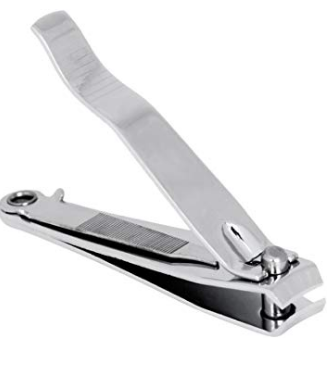 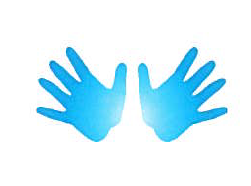 The Calm
I should sit really still when I am having my nails trimmed.
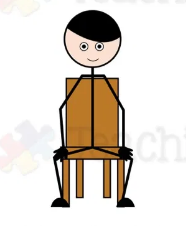 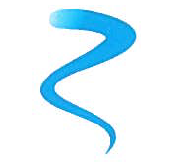 The Wave
Sometimes I might get scared of the nail clippers. This is ok! If I get scared, I need to take 3 deep breaths in.
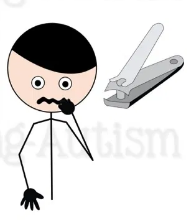 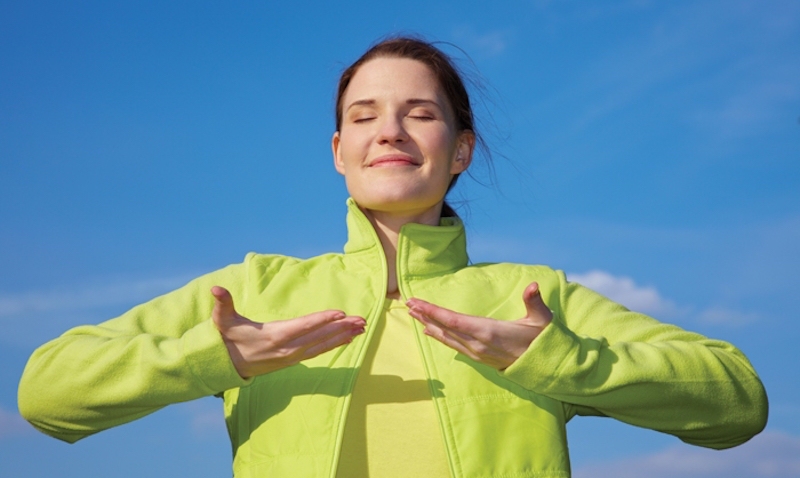 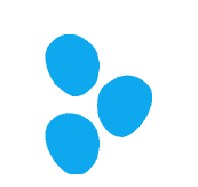 The Walk
I can count each nail once it has been cut. When I count to ten, I will be finished.
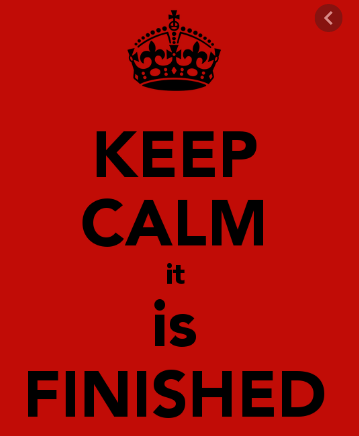 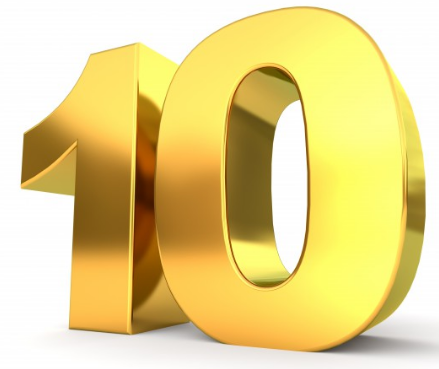 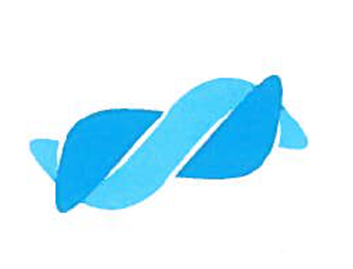 The Squeeze
Once my nails are trimmed, I will receive ……
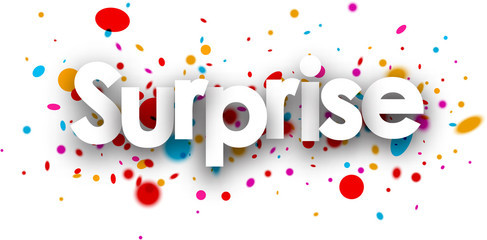 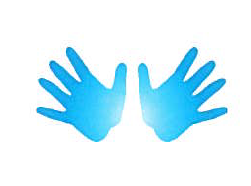 The Calm
Now my nails are shorter! Well done!
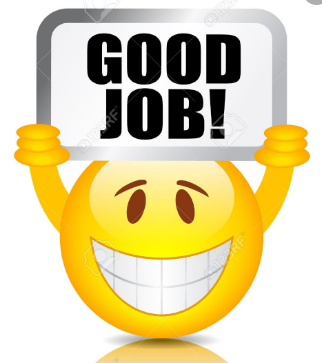 Say thank you to each other!